Dal moto agli integrali
1
Claudio Gori Giorgi e Daniela Valenti 2023
Velocità e distanza percorsa: un problema facile
Un’auto mantiene in autostrada una velocità costante v di 110km/h dalle 9 alle 11; calcola la distanza s percorsa durante le 2 ore.
2
Claudio Gori Giorgi e Daniela Valenti 2023
Velocità e distanza percorsa: un problema per pensare
Posso scrivere su un foglio la velocità leggendola sul tachimetro a intervalli di mezz’ora.
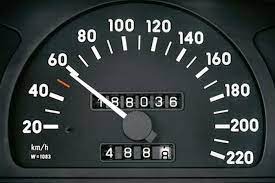 3
Claudio Gori Giorgi e Daniela Valenti 2023
Velocità e distanza percorsa: un problema per pensare
Claudio Gori Giorgi e Daniela Valenti 2023
4
Velocità e distanza percorsa: un calcolo approssimato
Procedo così nelle successive mezze ore e completo la tabella:
Claudio Gori Giorgi e Daniela Valenti 2023
5
Velocità e distanza percorsa: trovo un integrale
6
Claudio Gori Giorgi e Daniela Valenti 2023
Integrale e moto a velocità variabile
Claudio Gori Giorgi e Daniela Valenti 2023
7
Area sotto una curva e moto a velocità costante
Interpreto graficamente questa formula nel piano cartesiano che ha in ascisse il tempo e in ordinate la velocità.
Velocità
Velocità
La distanza percorsa è uguale all’area del rettangolo rosso.
Traccio il grafico della velocità.
Velocità costante
Tempo
Tempo
Claudio Gori Giorgi e Daniela Valenti 2023
8
Area sotto una curva e moto a velocità variabile
Nel caso della velocità variabile osservo l’area sotto il grafico di v(t).
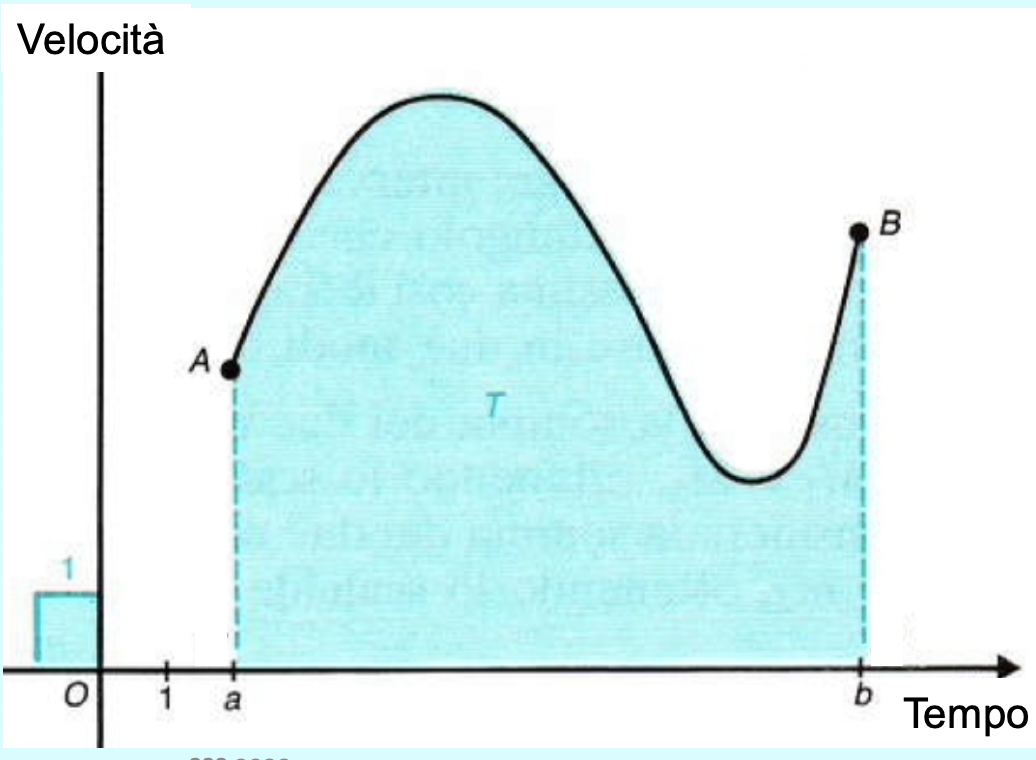 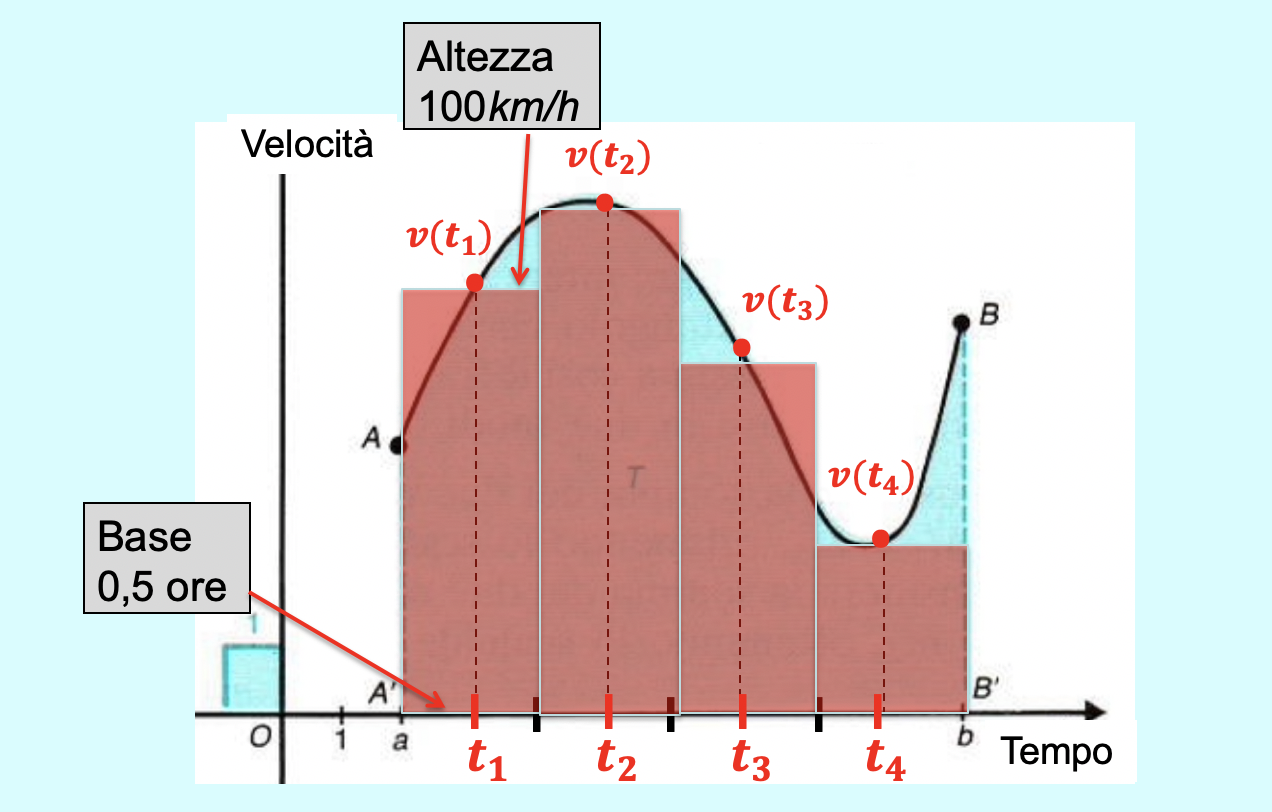 La distanza percorsa S è data da
Claudio Gori Giorgi e Daniela Valenti 2023
9
Area sotto una curva e moto a velocità variabile
Quando n diventa molto grande trovo che:
Procedimento per risolvere due problemi
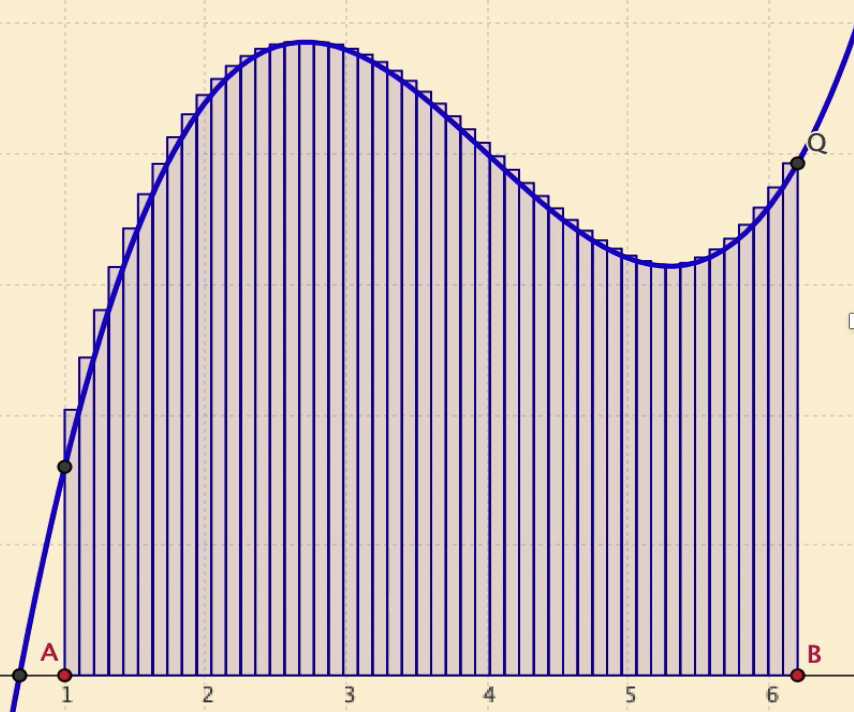 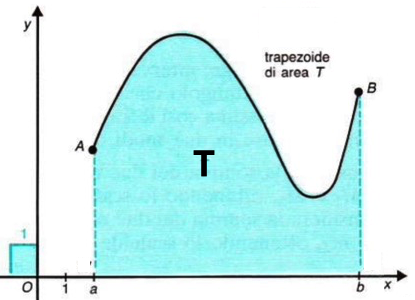 10
Claudio Gori Giorgi e Daniela Valenti 2023
Area sotto una curva e moto a velocità variabile
Con lo stesso procedimento calcolo l’area sotto il grafico di una funzione e la distanza percorsa con velocità variabile: dal punto di vista matematico i due problemi portano alla stessa definizione di integrale.
Questa osservazione permette di scegliere volta per volta il percorso più agevole per scoprire alcune proprietà dell’integrale.
11
Claudio Gori Giorgi e Daniela Valenti 2023
Proprietà dell’integrale
Prima proprietà
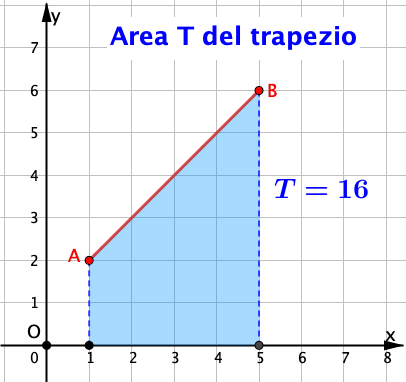 12
Claudio Gori Giorgi e Daniela Valenti 2023
Seconda proprietà
Il moto porta subito a scoprire una proprietà: la distanza percorsa in due ore è la somma di quella percorsa nella prima ora più quello percorso nella seconda.
E le aree rendono la proprietà visibile.
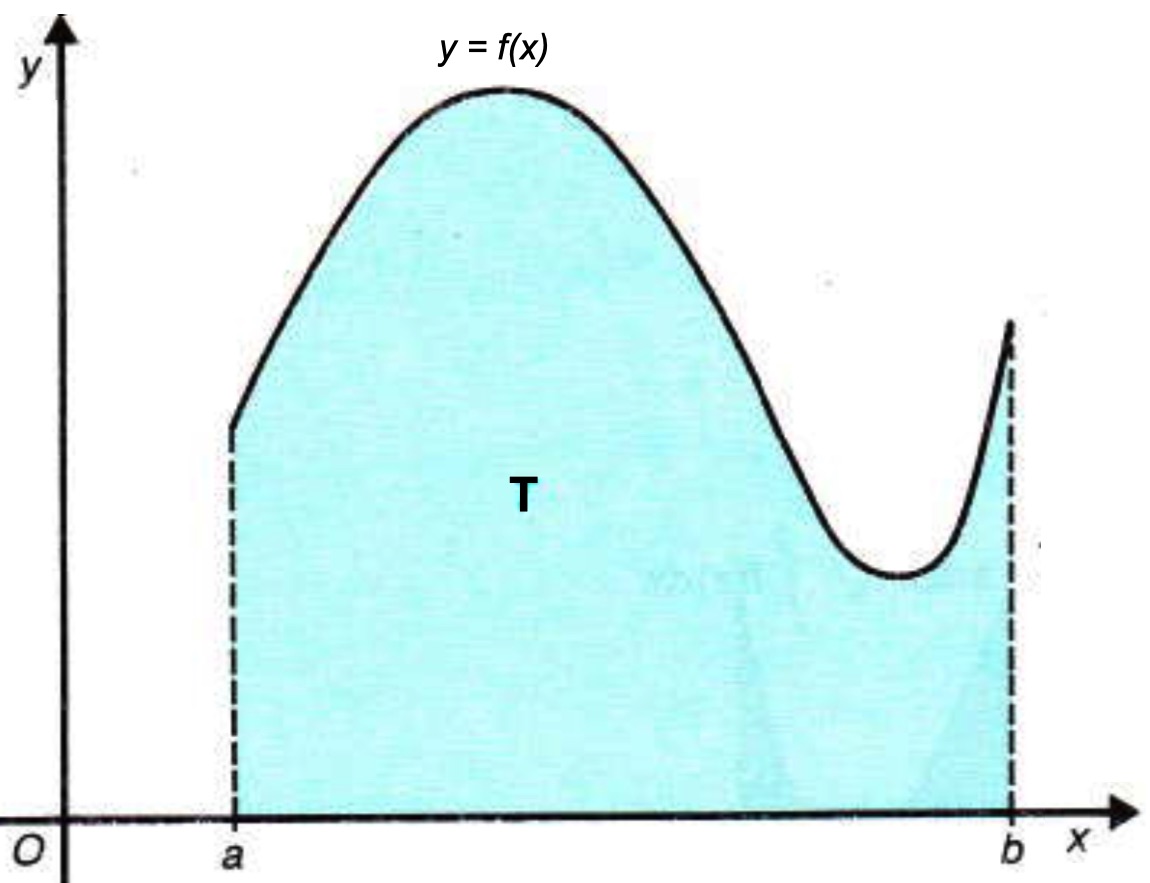 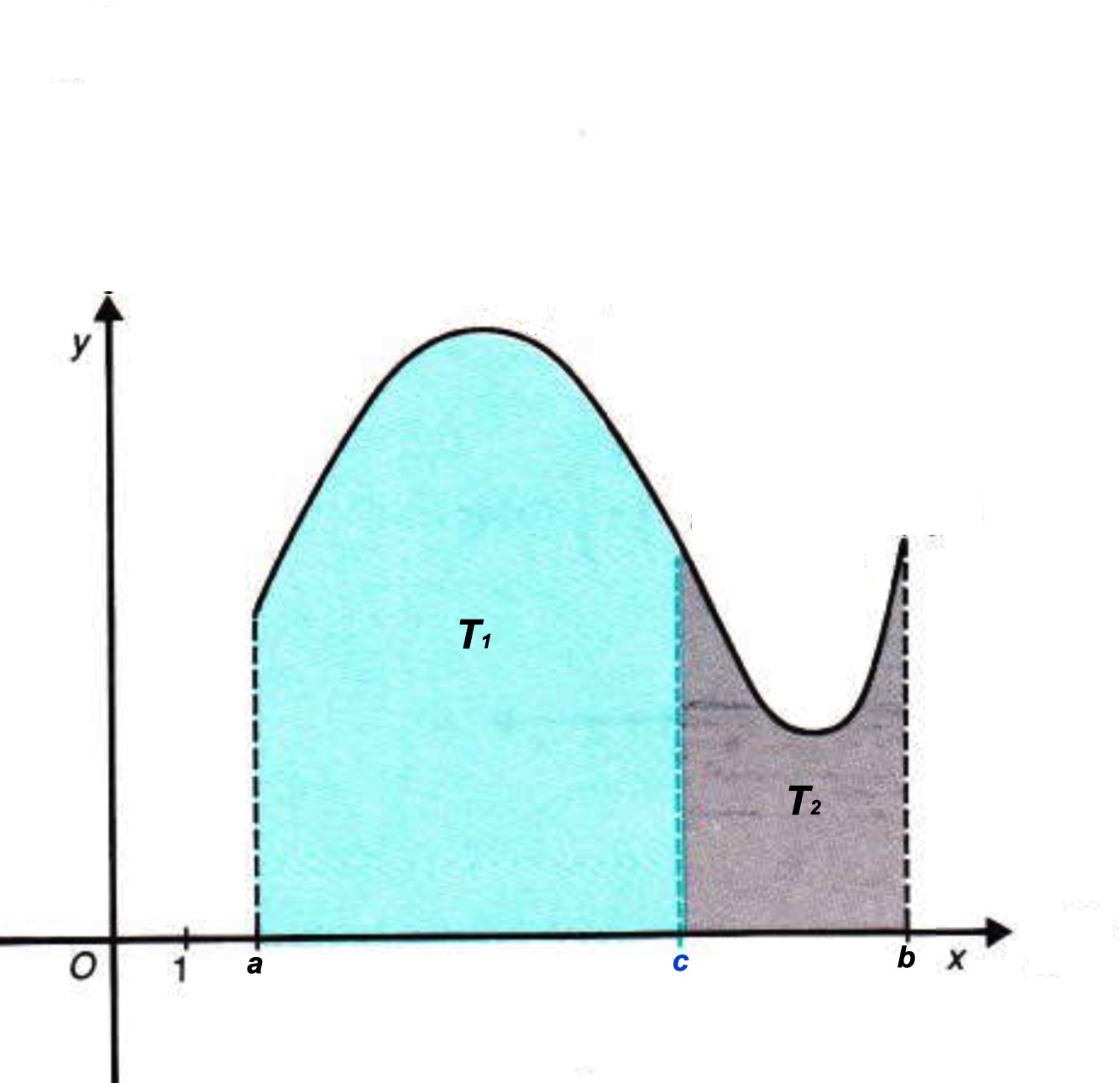 T = T1 + T2
13
Claudio Gori Giorgi e Daniela Valenti 2023
Attività
Completa la scheda per lavorare con le proprietà  trovate
14
Claudio Gori Giorgi e Daniela Valenti 2023
Riflessioni sull’attività svolta
15
Claudio Gori Giorgi e Daniela Valenti 2023
Quesito 1
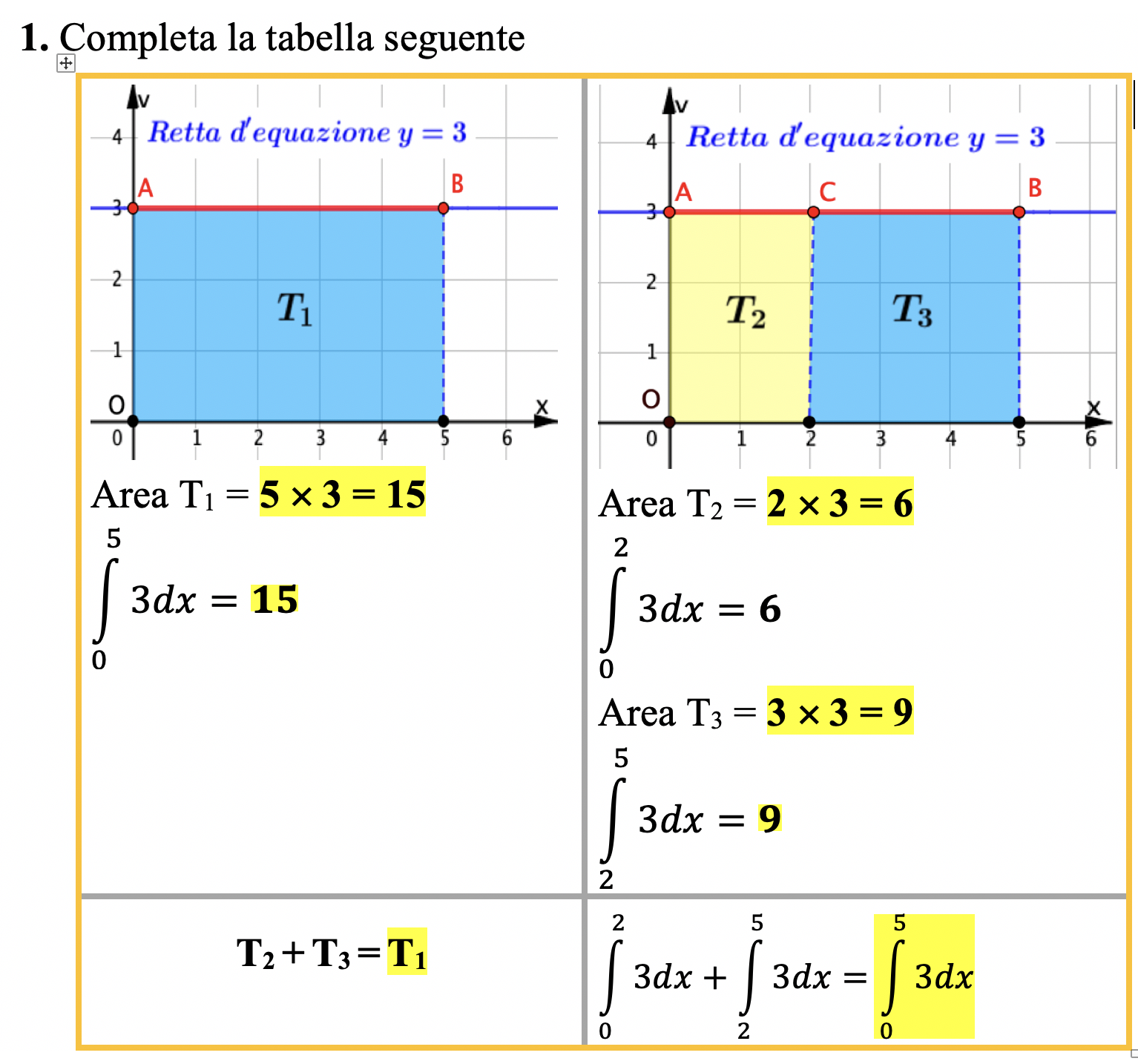 16
Claudio Gori Giorgi e Daniela Valenti 2023
Quesito 2
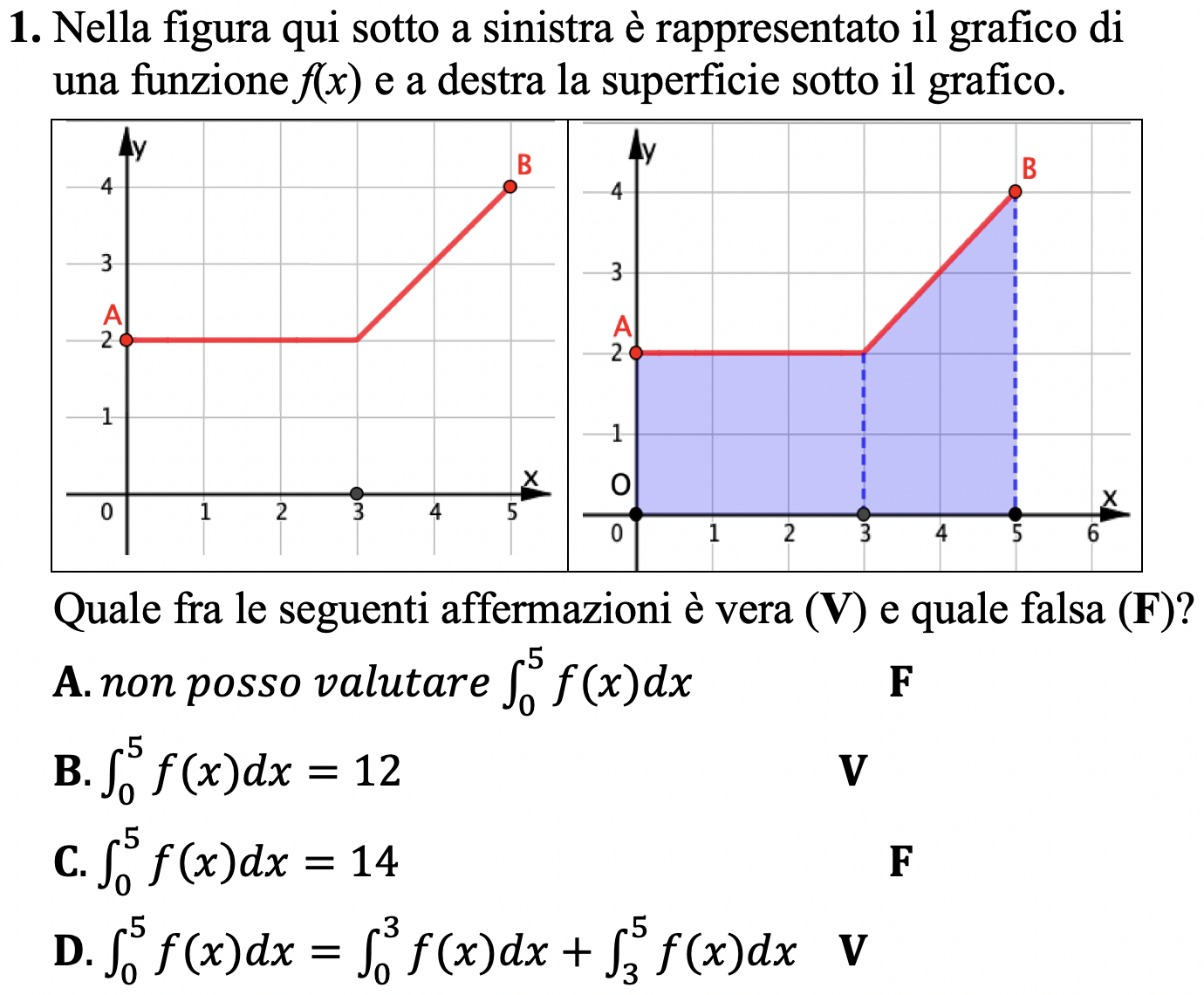 17
Claudio Gori Giorgi e Daniela Valenti 2023
Riflessioni sul simbolo di integrale
18
Claudio Gori Giorgi e Daniela Valenti 2023
Il simbolo di integrale
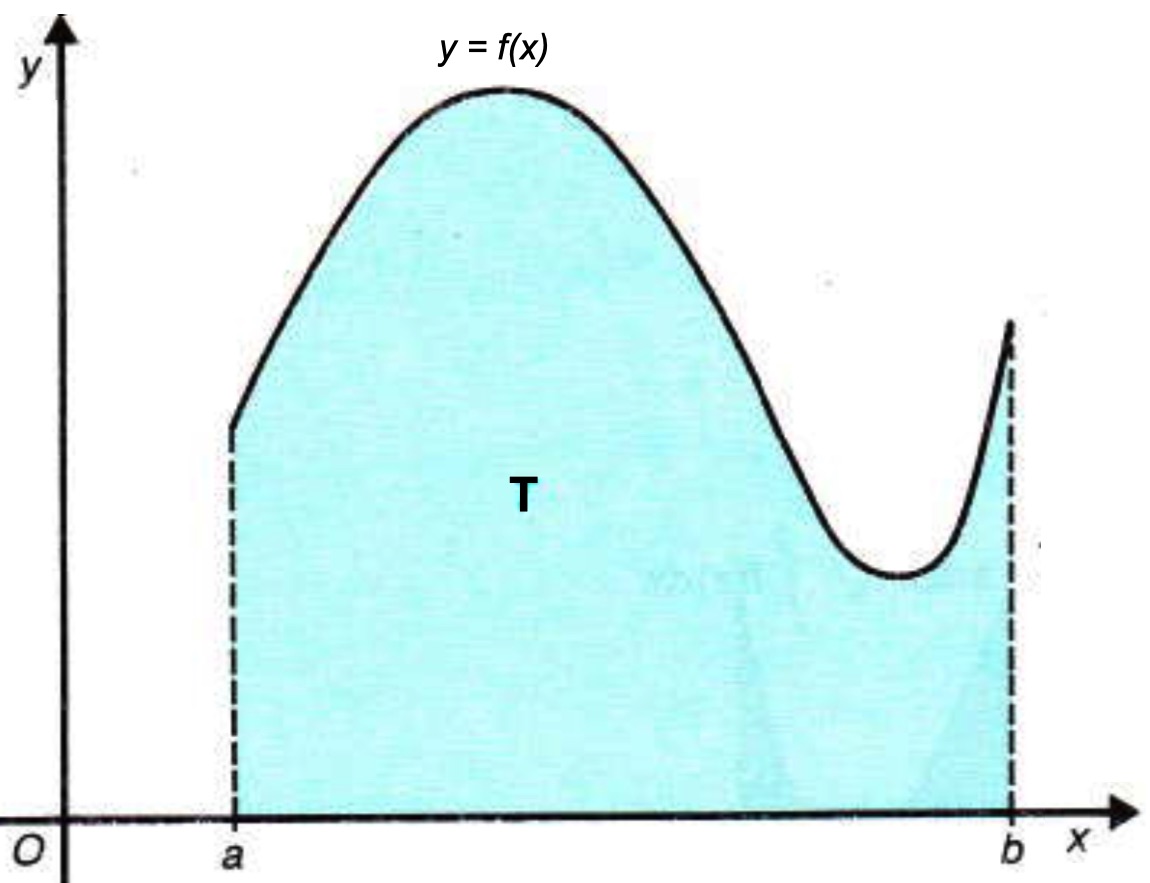 Grafico di una funzione f(x) con le seguenti caratteristiche:
- è rappresentata in un intervallo   [a, b], con b > a;
- è continua;
- è positiva.
Il simbolo di integrale ha come risultato l’area T compresa fra il grafico della funzione e l’asse delle x nell’intervallo dato.
f(x) integrabile in [a, b]
19
Claudio Gori Giorgi e Daniela Valenti 2023